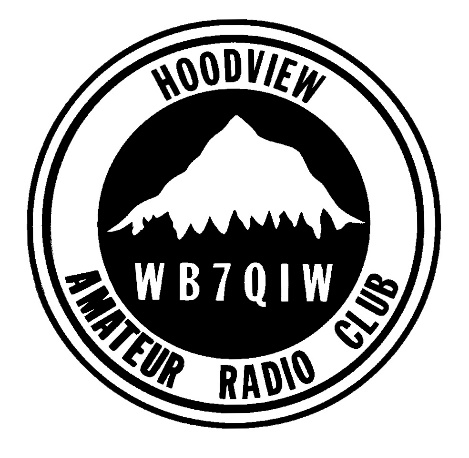 Repeaters
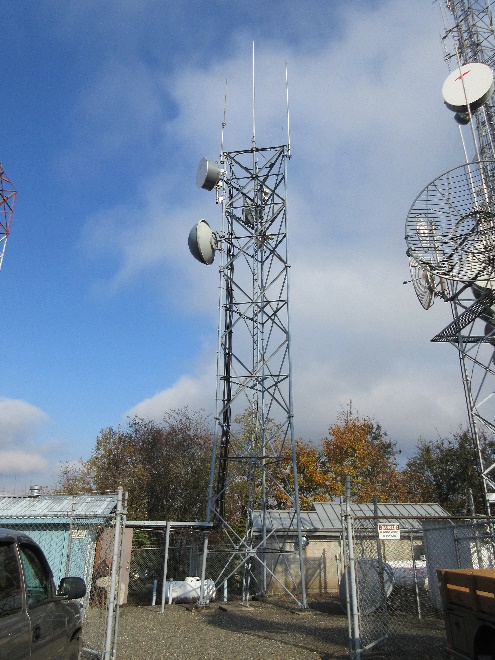 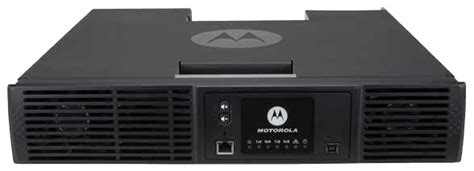 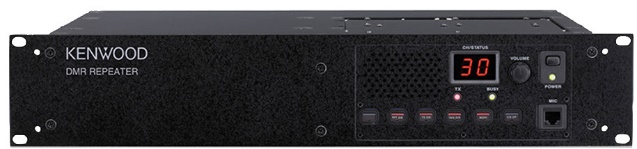 Repeaters
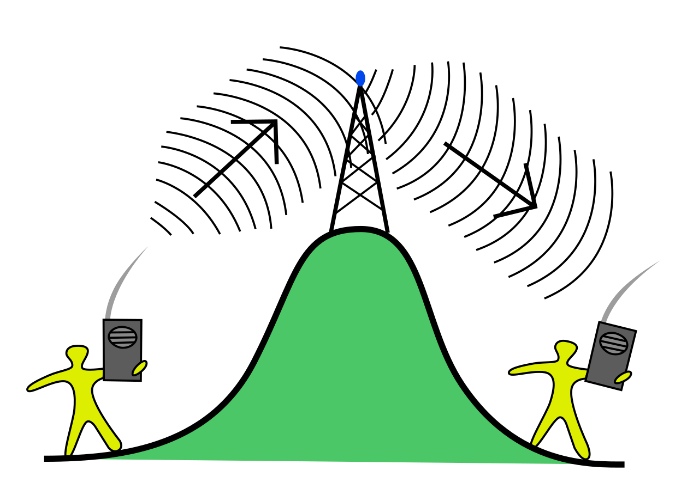 What’s a Repeater?
Retransmits a Radio Signal
Main Components:
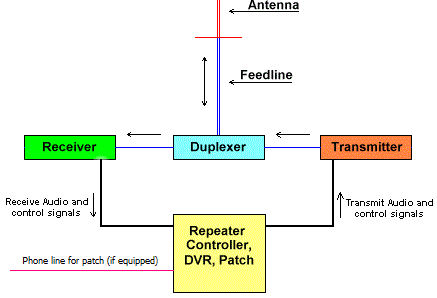 11/17/2022
Page 2
Repeaters
HARC VHF Repeater History
First HARC Repeater Circa 1978 | 147.280+ MHz
First HARC Repeater Site at Tower Mountain 
First HARC Commercial Repeater Site at Mount Scott
Main Players W7AUF, WB7BDD, KV7S, W7OZM & Many Others…
ICOM IC-22A’s at 10 Watts with Separate Antennas
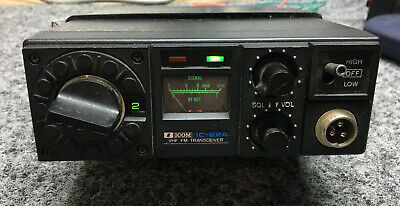 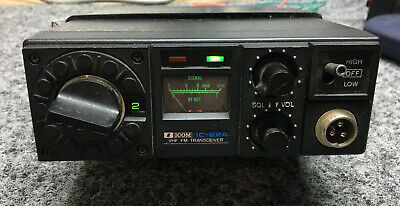 11/17/2022
Page 3
Repeaters
HARC VHF & UHF Repeaters – Mount Scott
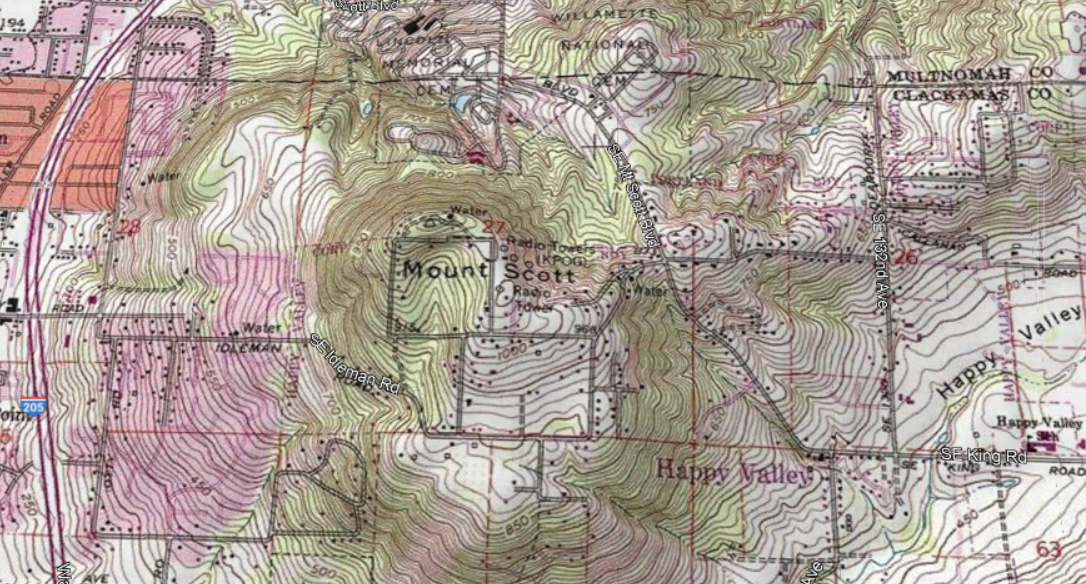 11/17/2022
Page 4
Repeaters
HARC VHF & UHF Repeaters – Mount Scott
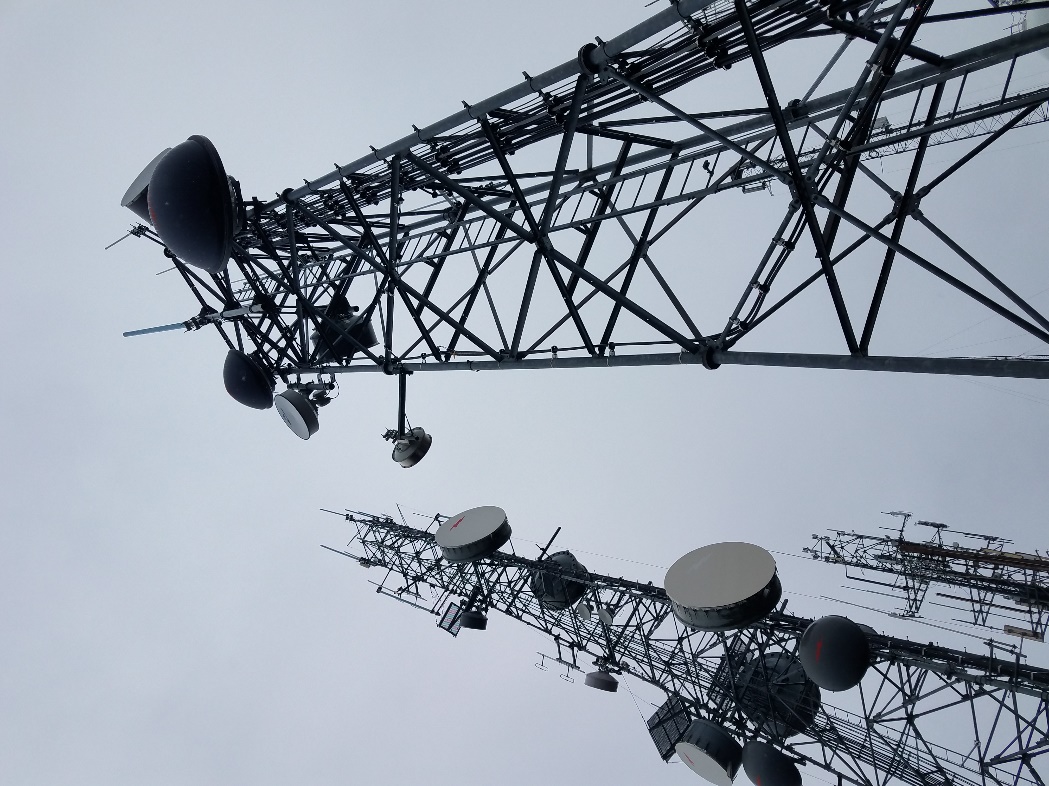 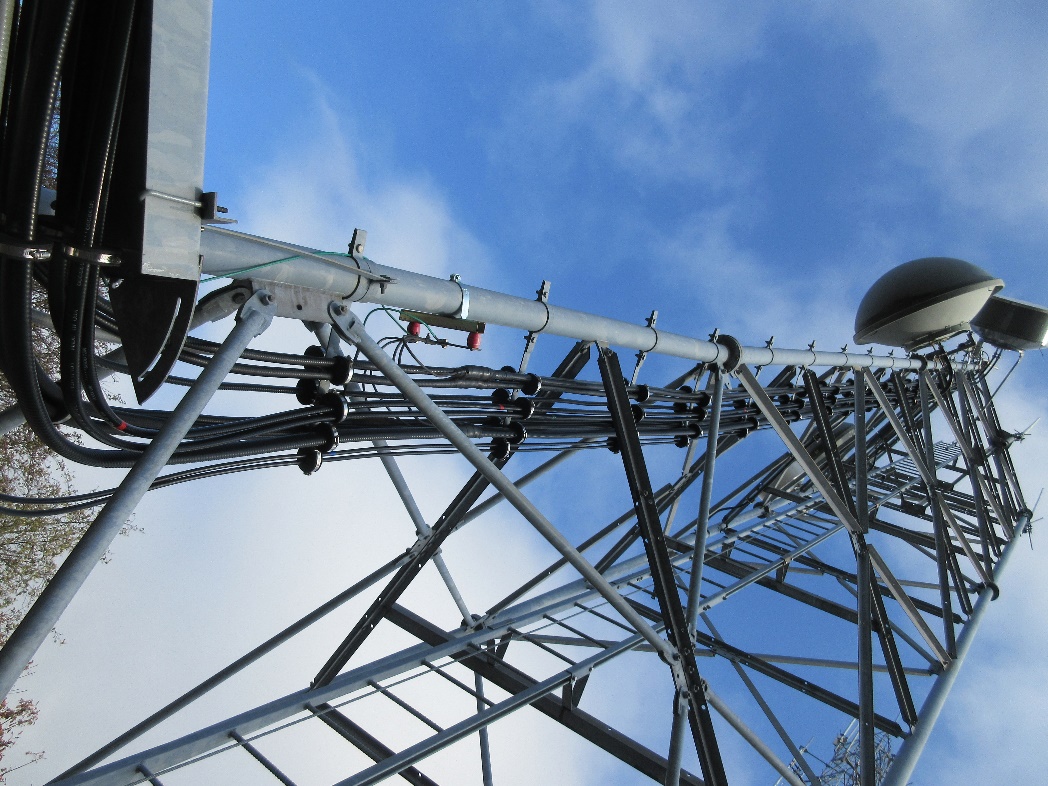 11/17/2022
Page 5
Repeaters
HARC VHF & UHF Repeaters – Mount Scott
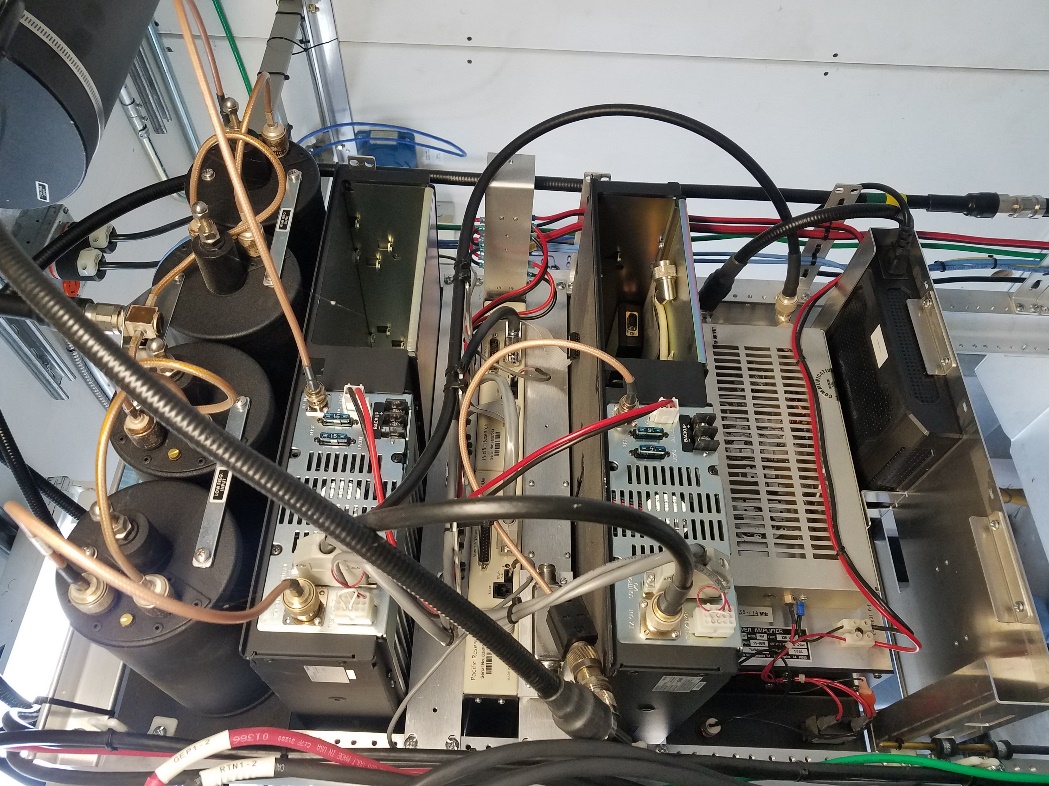 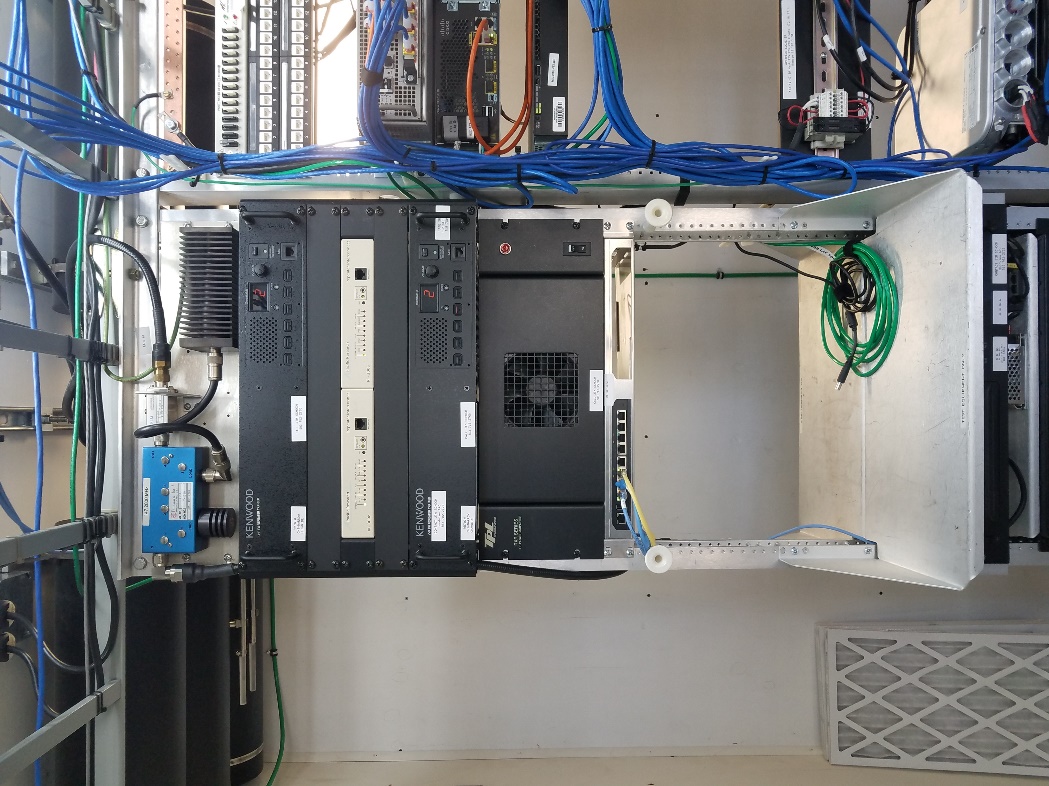 11/17/2022
Page 6
Repeaters
Common Modes – Amateur & Commercial
Analog - Wideband (25 kHz)
Analog - Narrowband (12.5 kHz)
Digital - DMR
Digital - dPMR Similar to NXDN
Digital - D-Star
Digital - NXDN
Digital - P25 Phase I & Phase II
Digital - System Fusion/Wires-X
Digital – Tetra European Version of P25 Trunked Radio
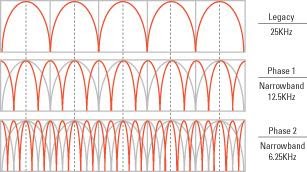 11/17/2022
Page 7
Repeaters
Conventional & Trunked
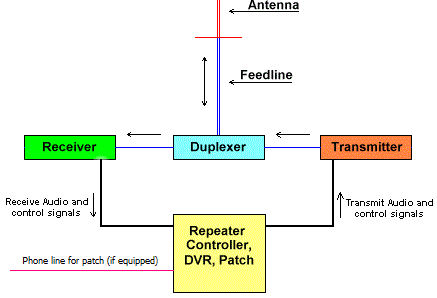 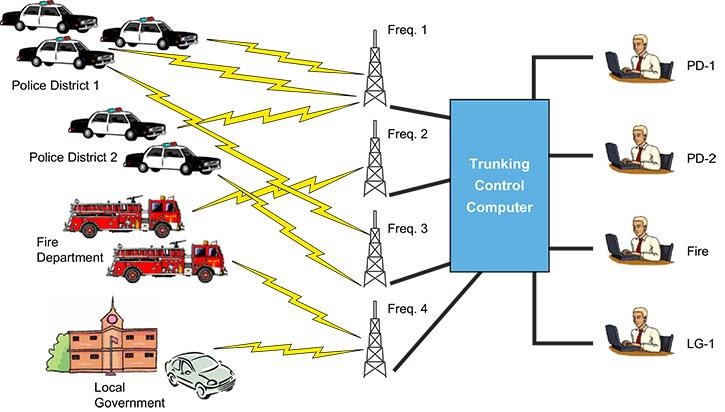 11/17/2022
Page 8
Repeaters
Most Repeaters are Quiet, Why is That?
The Glory Years 1970’s-1980’s
Before Cellular
Before Talk Radio
Before Sirius XM
Before Podcasts
Before Streaming
Before Telecommuting
?
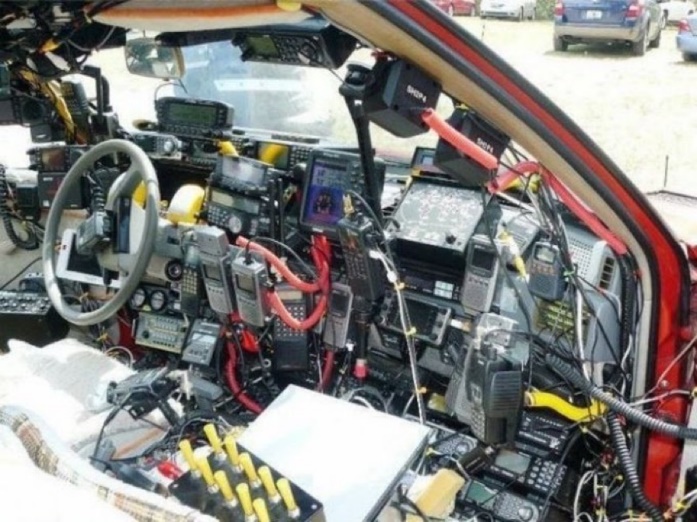 11/17/2022
Page 9
Repeaters
What’s Starting to Bring Back Repeater Activity?
Linked Radio Networks
Low Cost Internet Linking Repeater Technologies
Low Cost Point-to-Point Microwave
Low Cost Satellite VSAT’s Very-Small-Aperture Terminal
Low Cost Cellular Modems
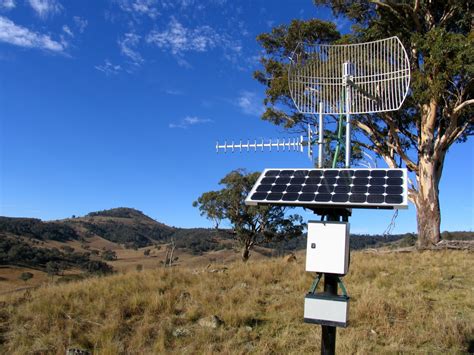 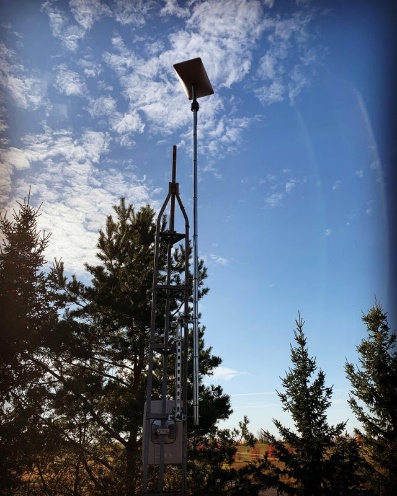 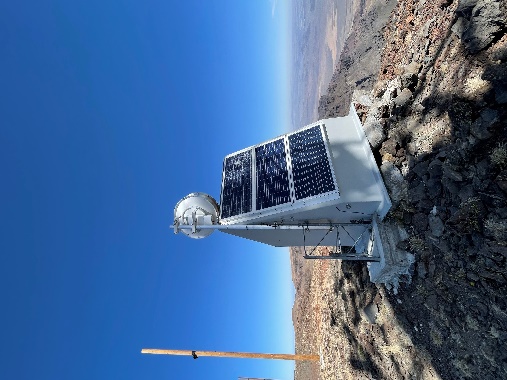 11/17/2022
Page 10
Repeaters
Internet Linking Repeater Technologies
Allstar
D-STAR
Echolink
IRLP
DMR
System Fusion
Hotspots
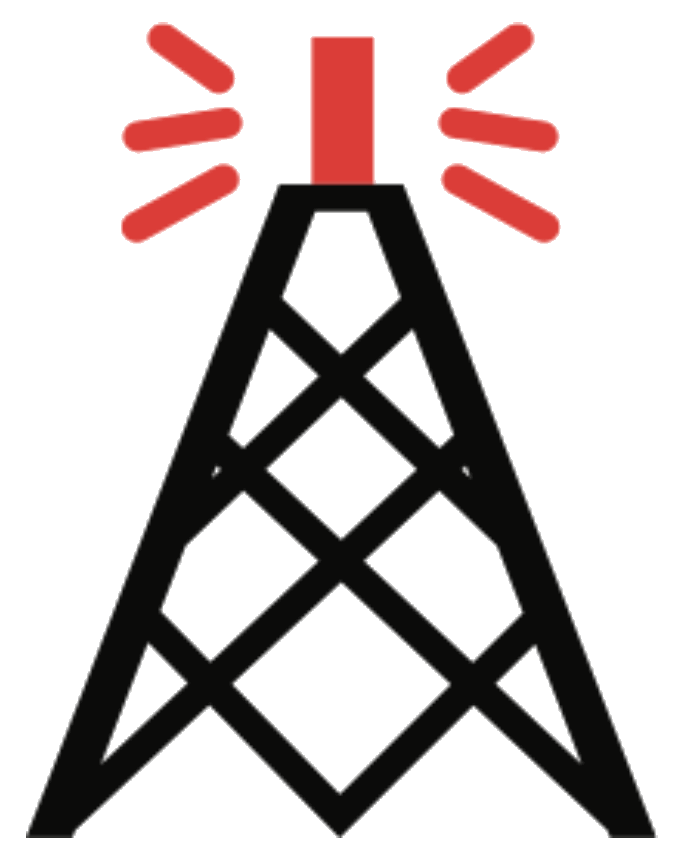 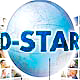 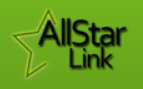 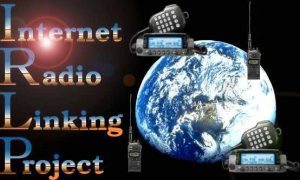 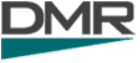 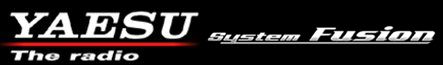 11/17/2022
Page 11
Repeaters
Hot Spots – Game Changer
Allstar
D-STAR
Echolink
IRLP
DMR
System Fusion
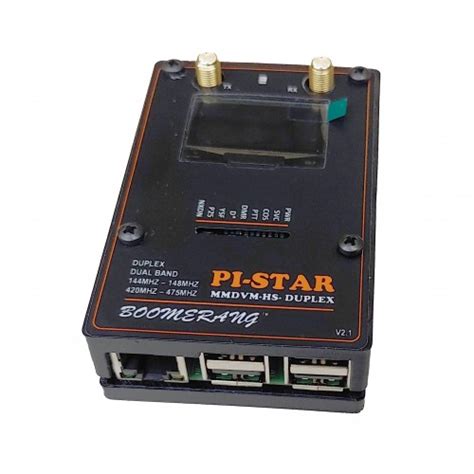 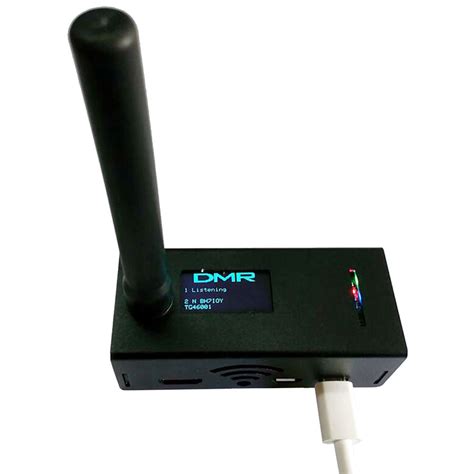 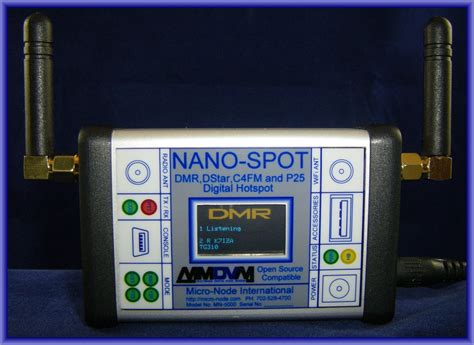 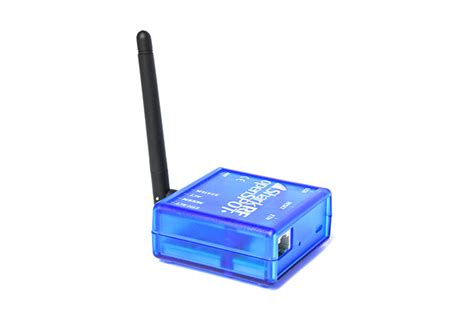 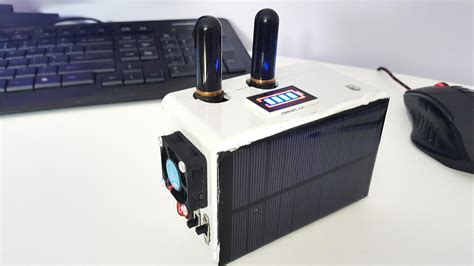 11/17/2022
Page 12
Repeaters
Linked Radio Systems – Local & Regional
Amateur Radio Relay Group (K7RPT)
RF & Internet Linking
6 Sites / Analog
Wide-Area Coverage, Oregon
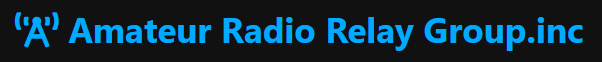 https://arrg.org
11/17/2022
Page 13
Repeaters
Linked Radio Systems – Local & Regional
Sunset Empire Amateur Radio Club (W7BU)
RF Linking
6 Sites / Analog
Wide-Area Coverage, North Oregon Coast
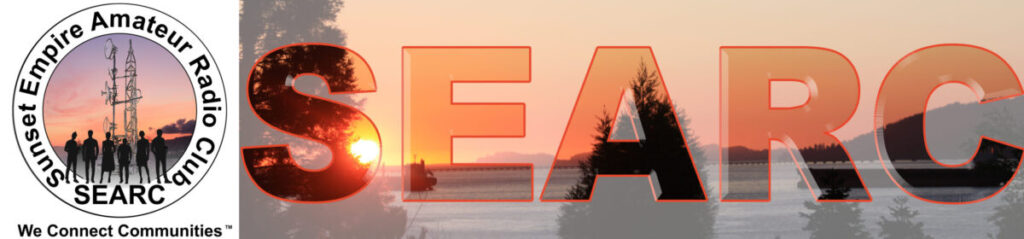 https://w7buhams.club/searc-radio-network
11/17/2022
Page 14
Repeaters
Linked Radio Systems – Local & Regional
Oregon Coast Repeater Group (W7GC)
RF Linking
8 Sites Analog & Digital
Wide-Area Coverage, Portland Metro
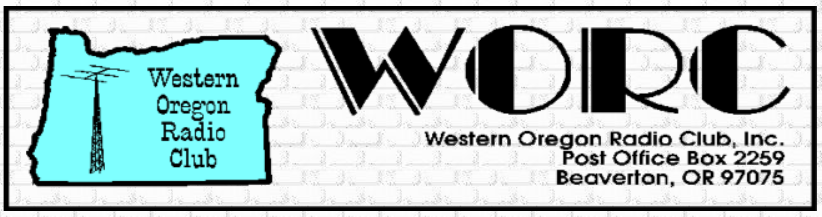 https://worc.info
11/17/2022
Page 15
Repeaters
Linked Radio Systems – Local & Regional
Oregon Coast Repeater Group W7GC
RF & Internet Linking
9 Sites / Analog
Wide-Area Coverage, North & Central Oregon Coast
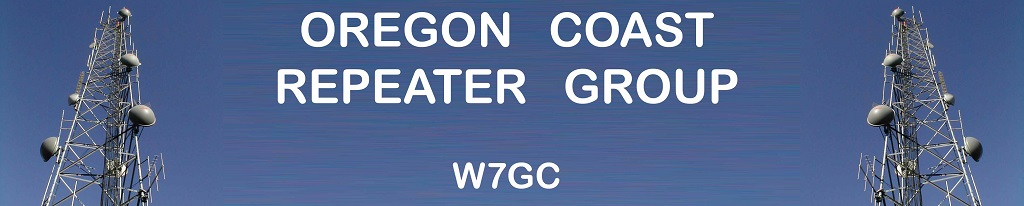 https://ocrg.org
11/17/2022
Page 16
Repeaters
Linked Radio Systems – Local & Regional
Evergreen Intertie
RF Linking
32 Sites / Analog
Wide-Area Coverage, Washington, Oregon, Idaho, Montana & Wyoming
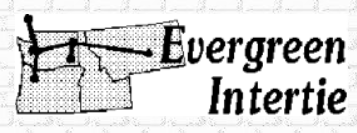 http://www.worc.info/evergreen%20intertie%20information.htm
11/17/2022
Page 17
Repeaters
Linked Radio Systems – Local & Regional
Peak Radio Association (W7PRA)
Allstar Linking
49 Sites / Analog
Wide-Area Coverage, California, Oregon & Washington
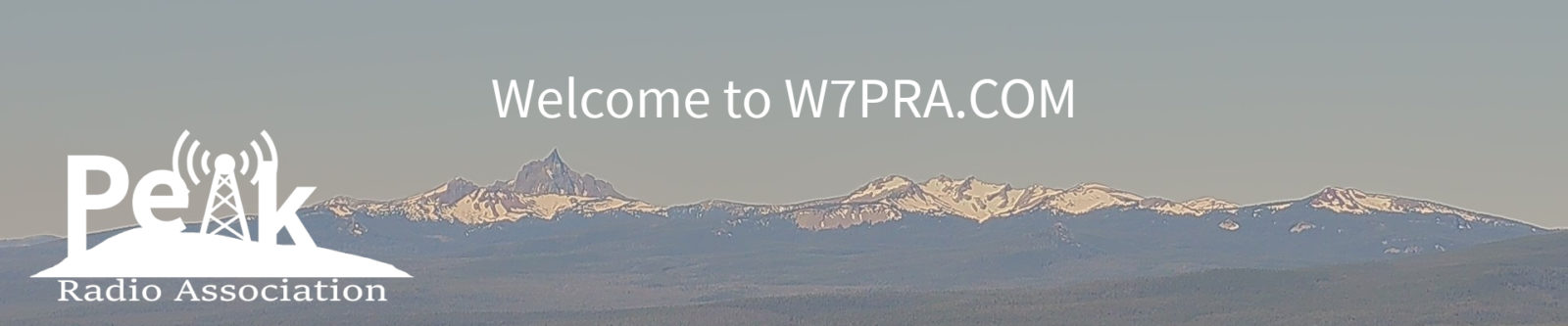 https://w7pra.com
11/17/2022
Page 18
Repeaters
Linked Radio Systems – Local & Regional
Pacific Northwest Digital (WA7DMR)
Internet Linking
66 Sites / Digital 
Wide-Area Coverage, Idaho, Oregon & Washington
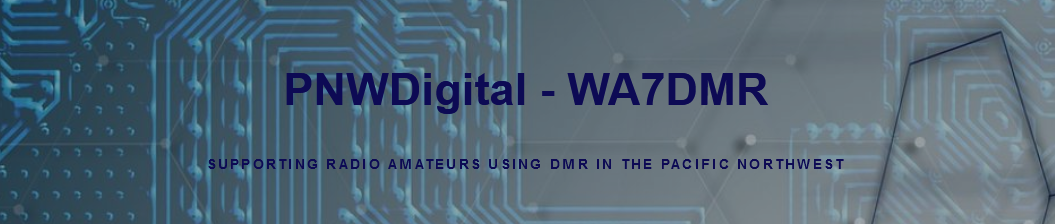 https://pnwdigital.net
11/17/2022
Page 19
Repeaters
Linked Radio Systems – Large Networks
D-STAR
Internet Linking
968+ Repeaters USA
Wide-Area Coverage, Nation-Wide & World-Wide
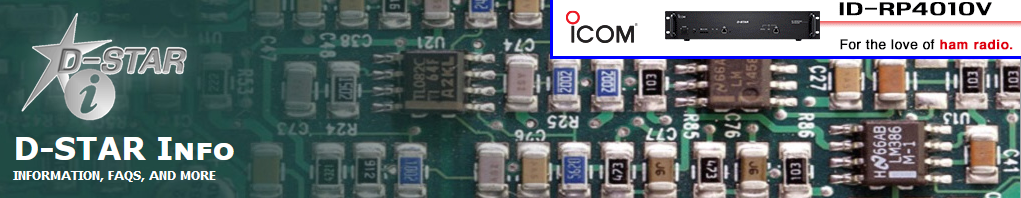 http://dstarinfo.com
11/17/2022
Page 20
Repeaters
Linked Radio Systems – Large Networks
System Fusion (Yaesu Implementation of Digital Amateur Radio)
Internet Linking
3277+ Repeaters USA
Wide-Area Coverage, Nation-Wide & World-Wide
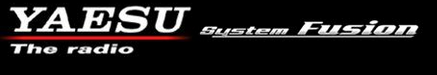 systemfusion.yaesu.com
11/17/2022
Page 21
Repeaters
Linked Radio Systems – Large Networks
BrandMeister (DMR)
Internet Linking
5379+ Repeaters & 15,743+ Hotspots
Wide-Area Coverage, Nation-Wide & World-Wide
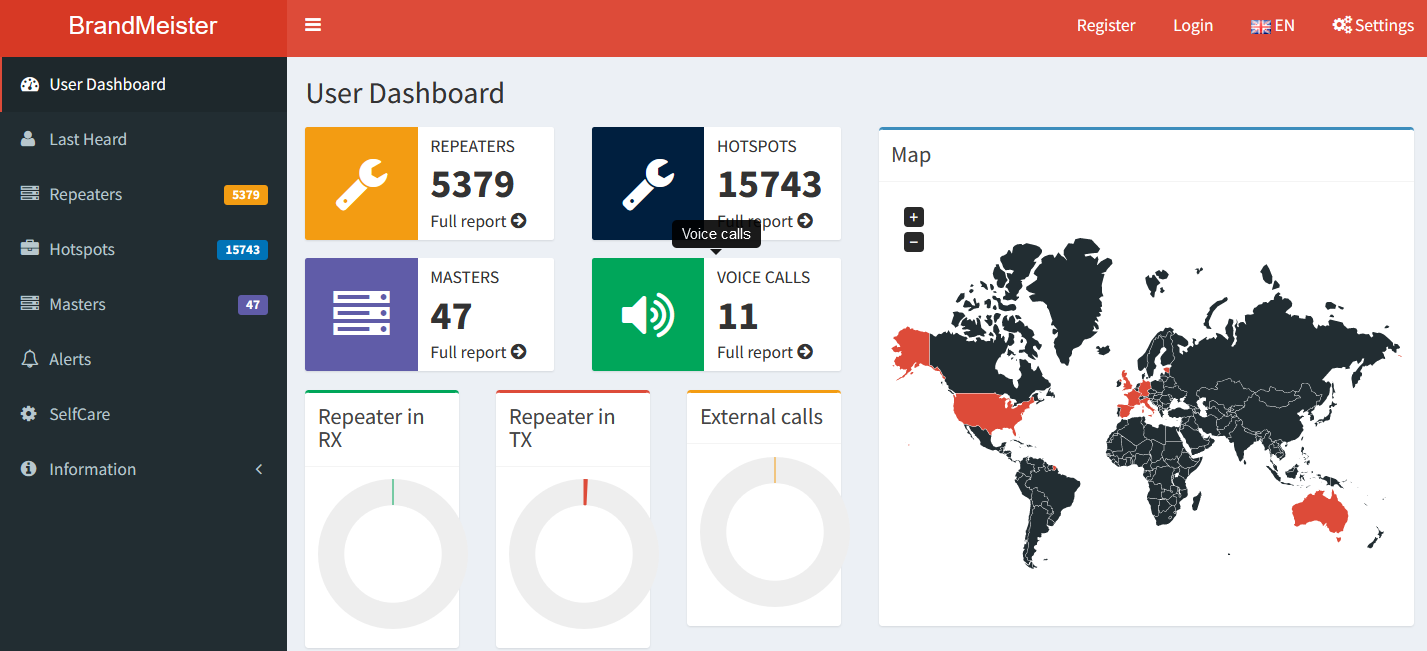 https://brandmeister.network
11/17/2022
Page 22
Questions?
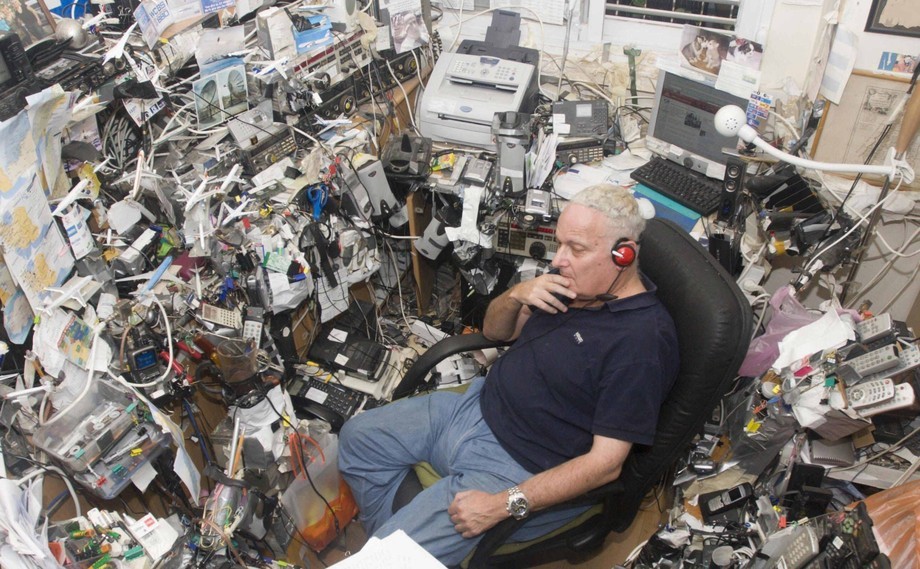 11/16/2022
Page 23